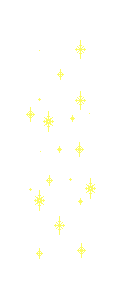 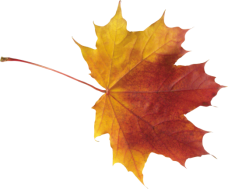 Презентация библиотечного мероприятия  «Дорога добра и милосердия»
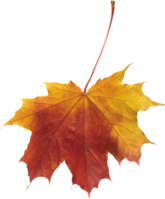 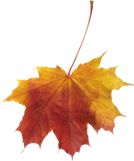 Дорога добраимилосердия
Каким должен быть человек, чтобы окружающим было приятно с ним общаться?
Выберите правильные ответы.
  Доброжелательный, добрый, грубый, хмурый, приветливый, задиристый, лживый, злой, предупредительный, честный, внимательный, вежливый.
Д У М О Б Л Р К О С Т А
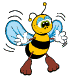 Доброта
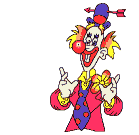 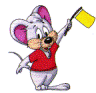 Что такое доброта?
Доброта –                           стремление человека дать счастье всем людям.
Творите добро!
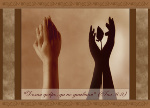 хороший, отличный,
превосходный совет

полезные дела

лучшие, близкие,
дорогие знакомые

светлая память
Добрый совет –


Добрые дела – 

Добрые знакомые –


Добрая память –
Добрые дела красят человека.
А какие вы знаете
пословицы о доброте,
о добре?
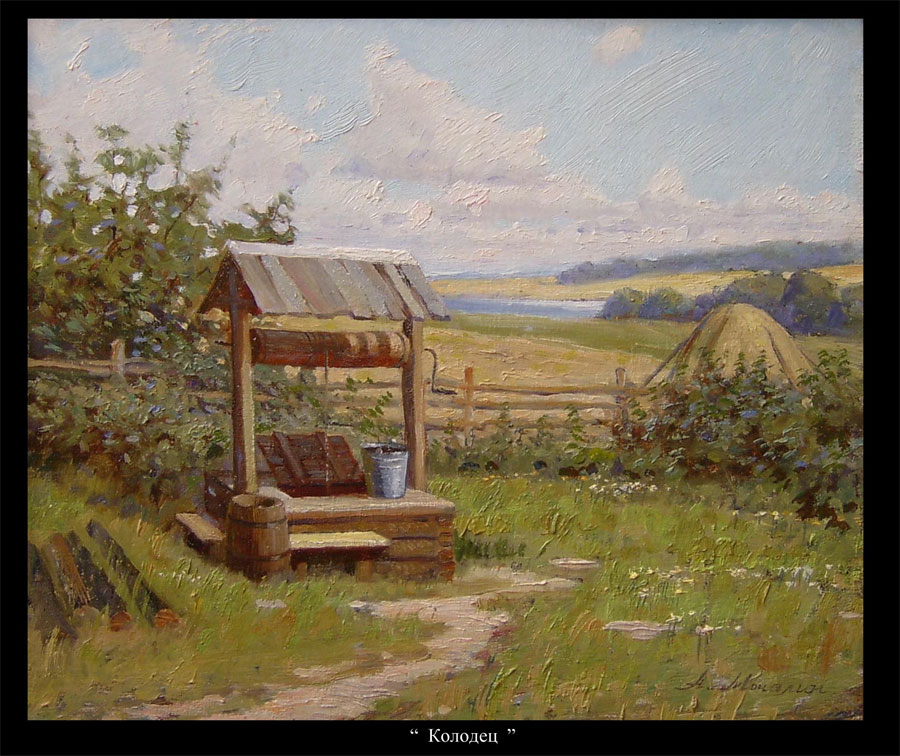 колодец
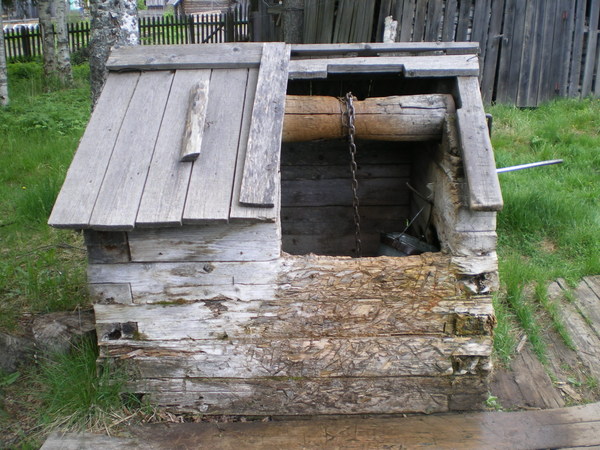 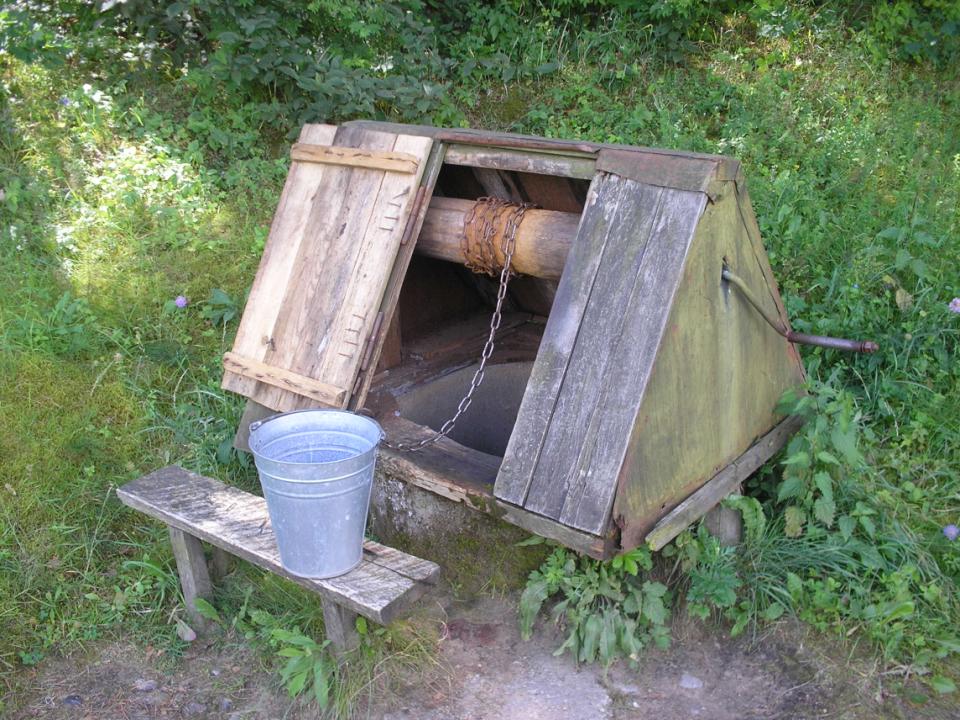 Если добрый ты
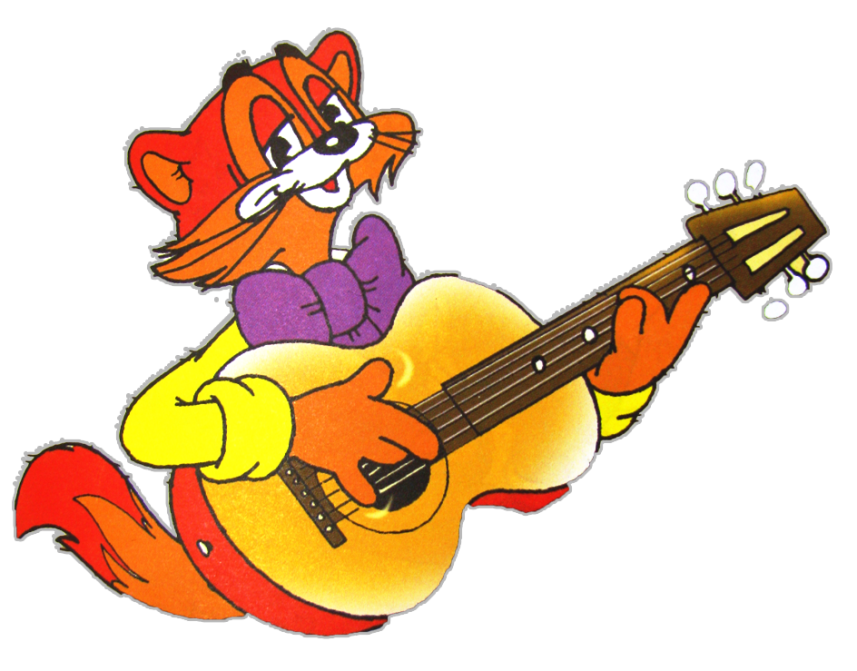 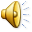 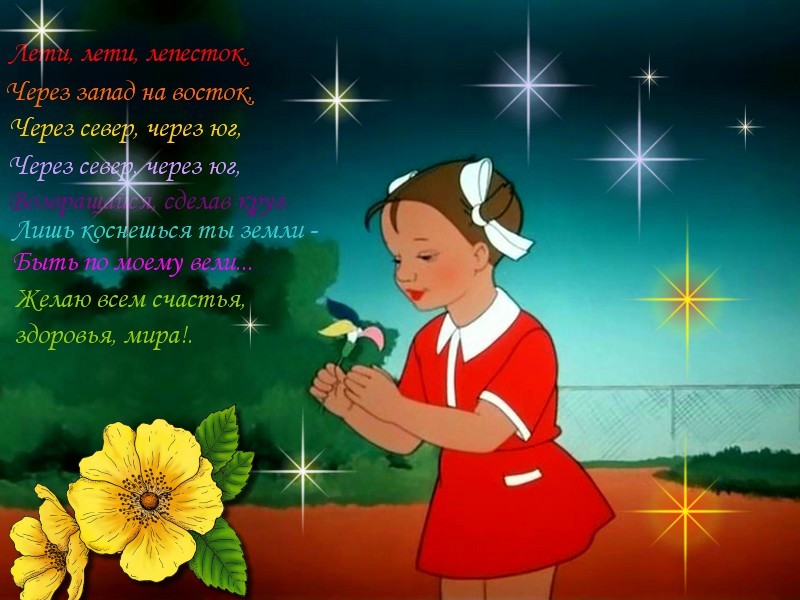 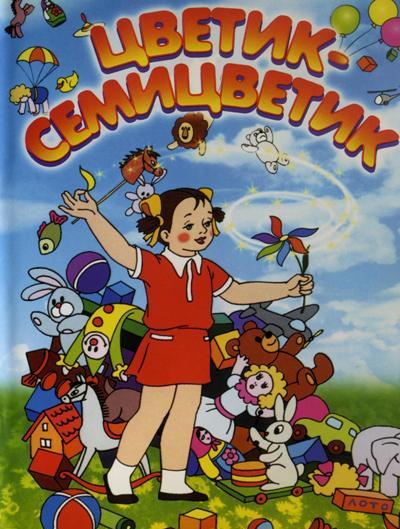 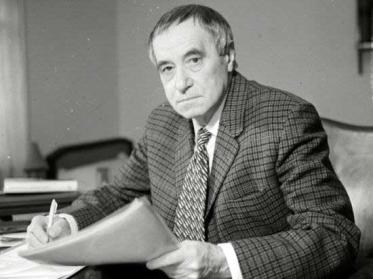 Валентин Петрович
Катаев
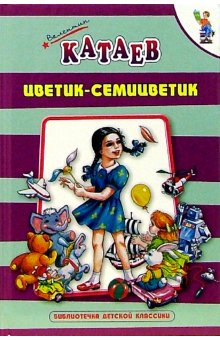 Вспомните, на какие желания Женя израсходовала лепестки цветика-семицветика?
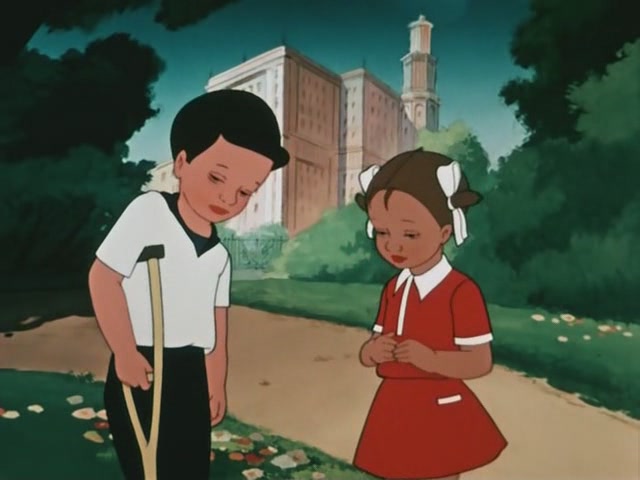 СО-ЧУВСТВИЕ
СО-СТРАДАНИЕ
СО-ПЕРЕЖИВАНИЕ
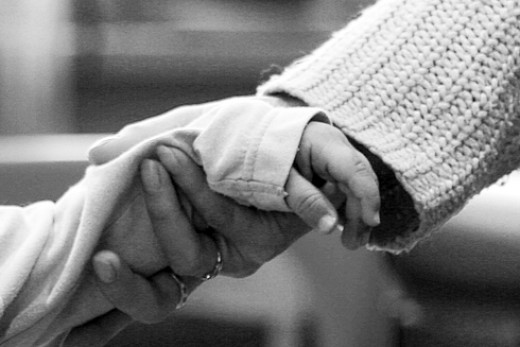 Приставка СО означает своего рода причастность к чему-либо, присоединение, общее участие
	
	Слову сострадание близко по значению  одному из самых красивых слов – милосердие. Оно говорит о сердце, которое милует, любит и жалеет.
МИЛОСЕРДИЕ И СОСТРАДАНИЕ
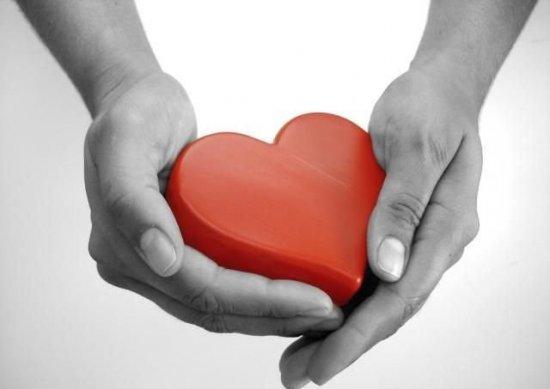 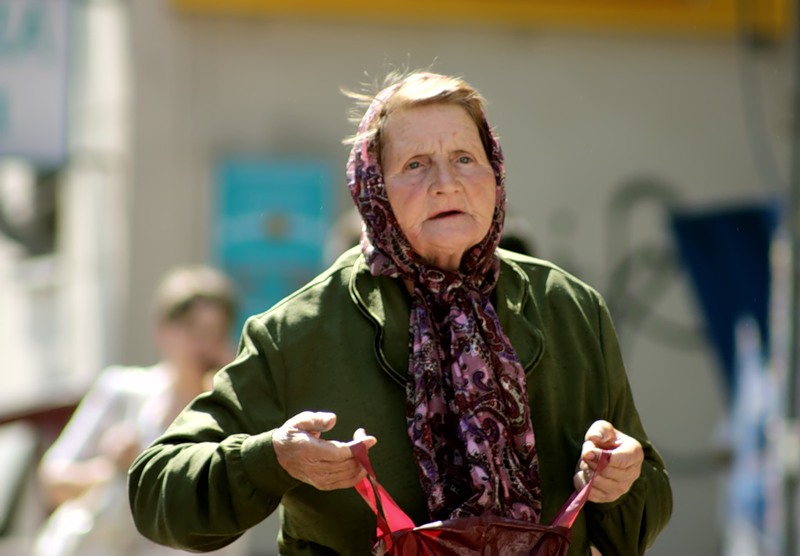 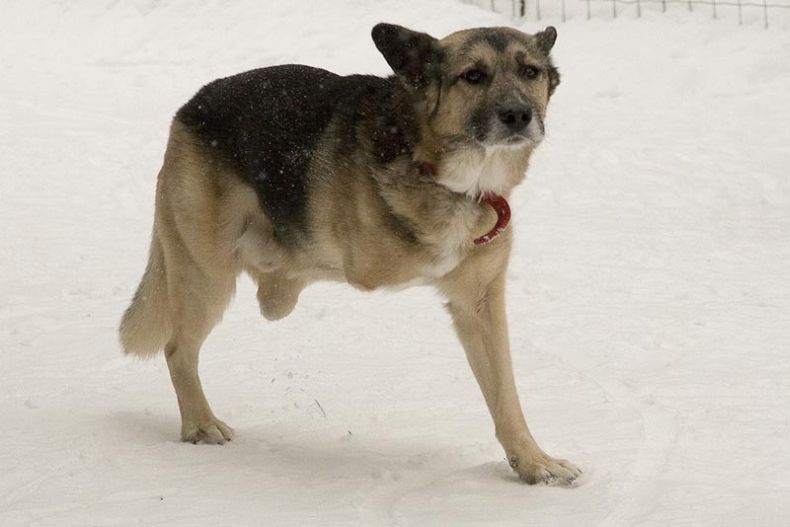 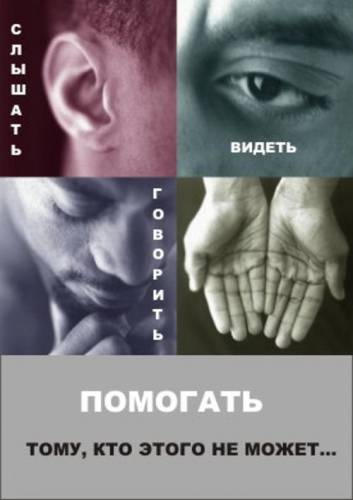 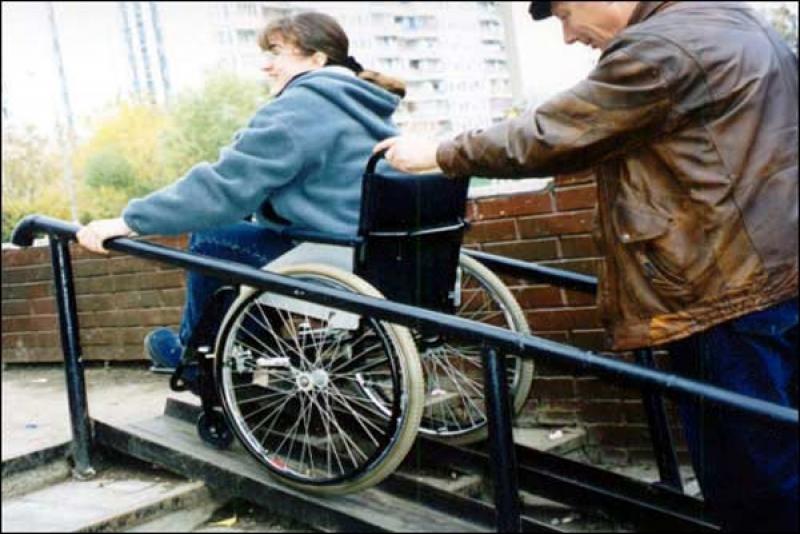 Елизавета Федоровна Романова
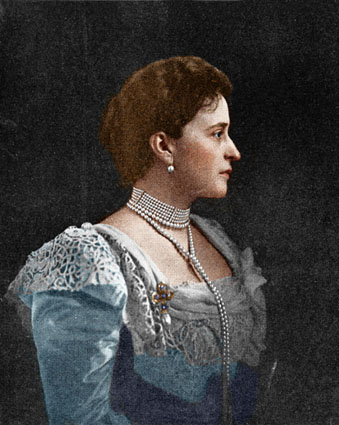 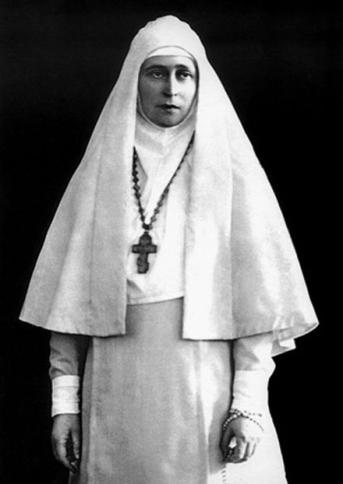 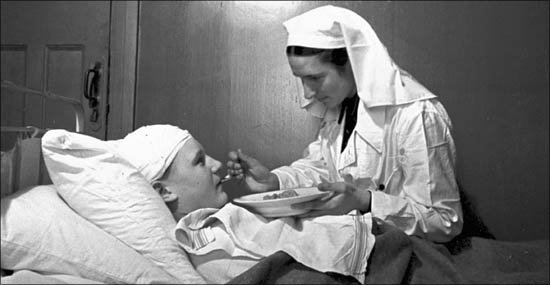 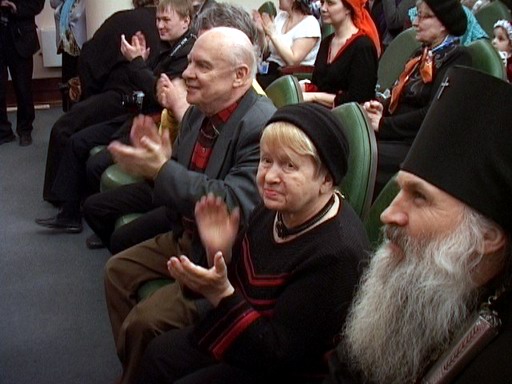 А. Пахмутова и Н. Добронравов – участники благотворительного концерта для детей-сирот и инвалидов
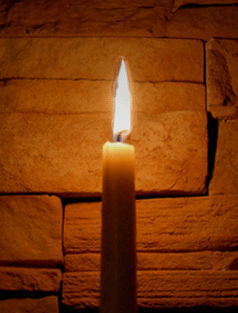 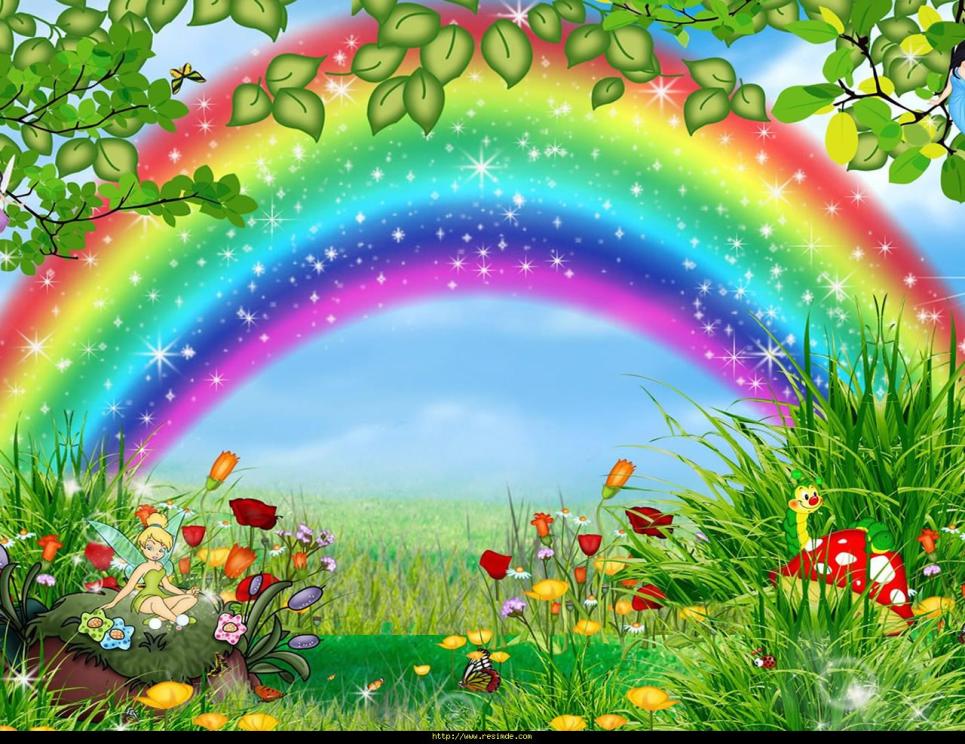 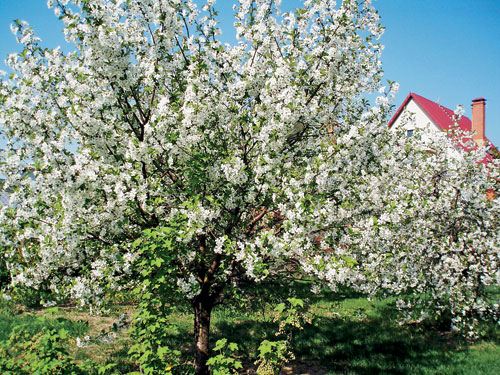 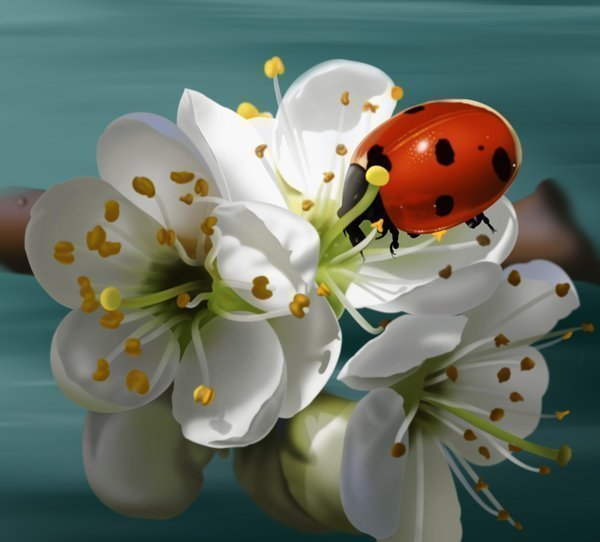 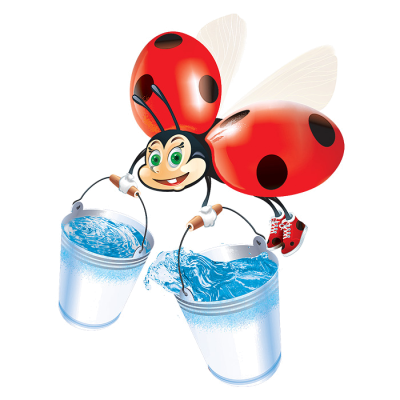 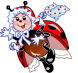 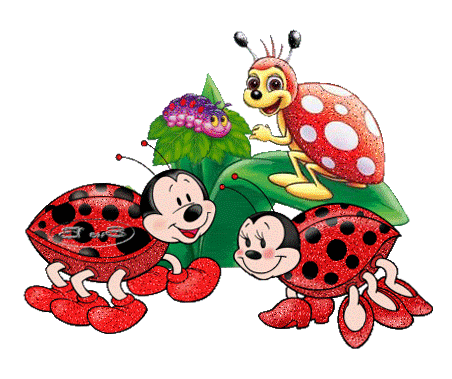 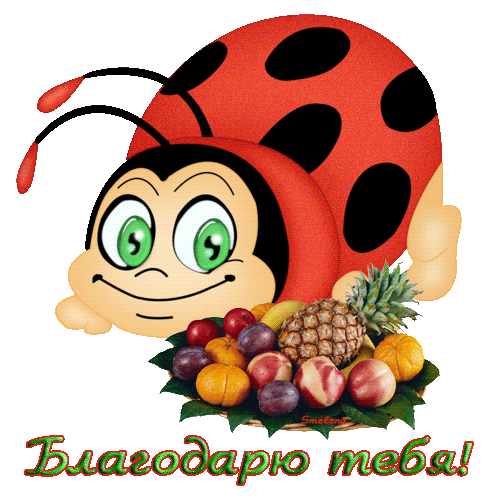 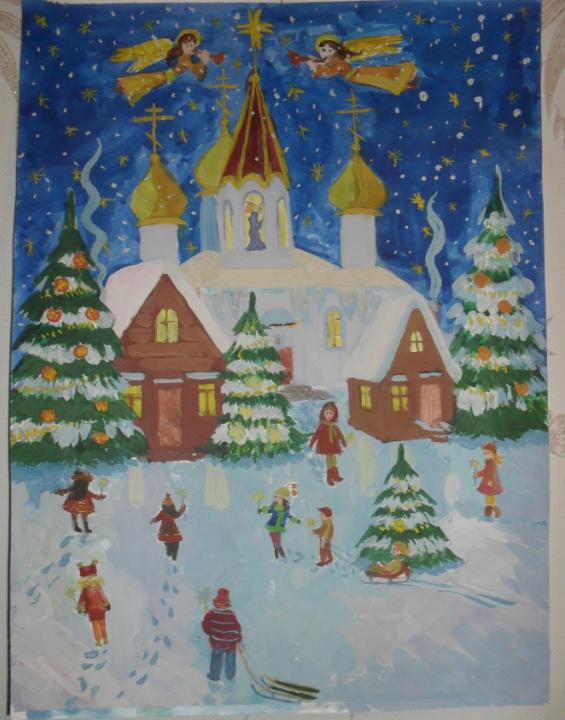 Мы рисуем
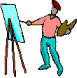 Мы рисуем
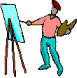 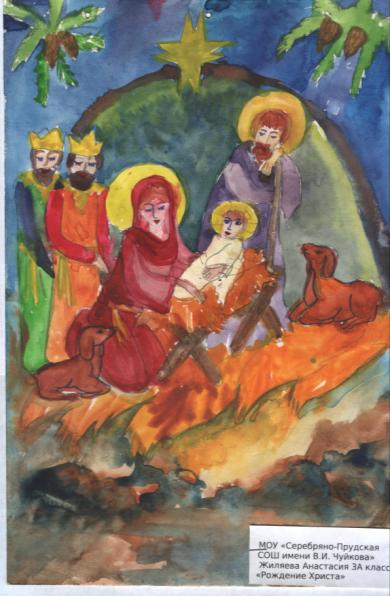 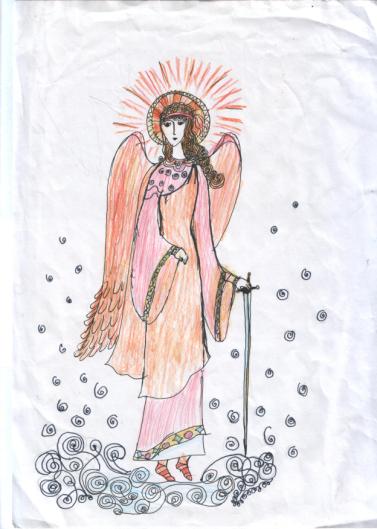 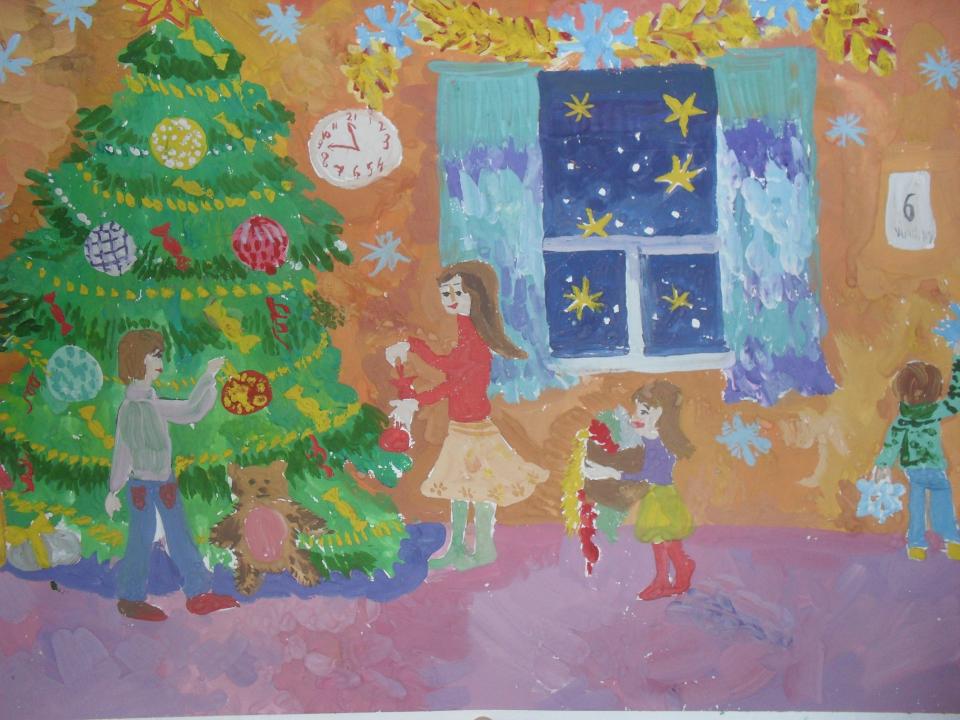 Григорий Николаевич Журавлев
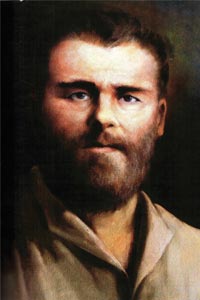 Русский живописец,
 иконописец
 (1858-1916)
из села Утевка 
Самарской губернии
Будьте внимательными, вдруг кому-то нужна ваша помощь! 
Не ждите, когда вас попросят, а помогите нуждающимся!
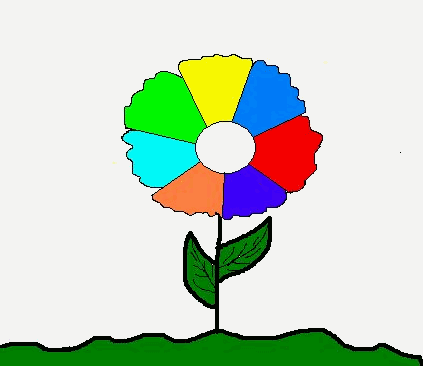 "Твори добро".
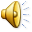 Понять и исполнить
Желанье другого –
Одно удовольствие –
Честное слово!
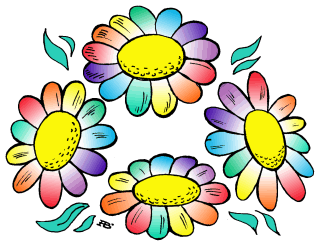